Разработка учителя русского языка и литературы ГБОУ Школа № 41 г. Москвы
Дубовицкой Екатерины Алексеевны
Внеклассное чтение
Н.В.гоголь. «Страшная Месть»
Публикация
Первая публикация повести «Страшная месть» во  II части «Вечеров на хуторе близ Диканьки» (1832) имела подзаголовок «Старинная быль». 

Вопрос:
Что реального могло быть в повести?
Теория литературы
По размаху огромных картин жизни народных масс «Страшная месть», по словам Белинского, соответствовала «Тарасу Бульбе» и являлась вехой на пути к созданию героической эпопеи. 

Вспомните, что предполагает героическая повесть?
Определение
ГЕРОИЧЕСКАЯ ПОВЕСТЬ ПРЕДПОЛАГАЕТ ИЗОБРАЖЕНИЕ ГЕРОИКИ, Т.Е. ПОДВИГОВ ВО ИМЯ ВЫСОКОЙ ЦЕЛИ – ЗАЩИТЫ РОДИНЫ, СПАСЕНИЯ ЛЮДЕЙ, УТВЕРЖДЕНИЯ ПРАВДЫ, Т.Е. КАКОЙ-ТО ОБЩЕЙ ИДЕИ СПРАВЕДЛИВОСТИ.
Историческая справка
Сюжетной основой повести  явились реальные события, отраженные в народных украинских думах и легендах о многолетней национально-освободительной войне  запорожских казаков против польской шляхты в середине XVII века.
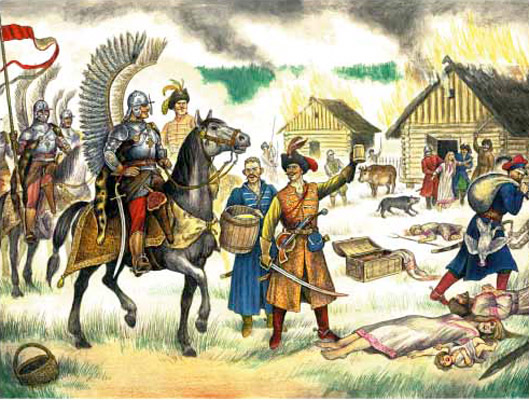 Задание по тексту
Найдите в тексте, за что сидит в глубоком подвале у пана Данила колдун? Как эти слова соответствуют историческим событиям?
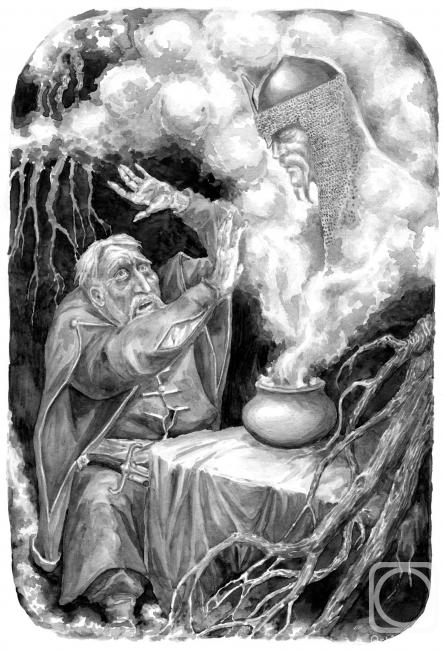 Картина быта
В повести «Страшная месть» Н.В. Гоголь  погружает читателя  в средневековые реалии . Перед читателем  предстают картины быта.
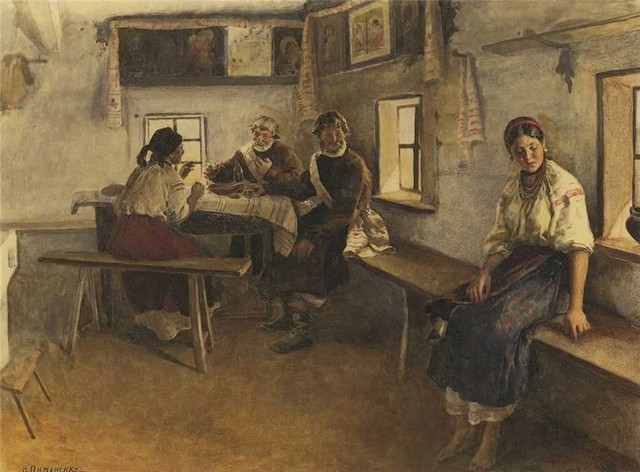 Сопоставление с повестью «Тарас Бульба»
Заполните таблицу  описанием интерьера из повести.
Сопоставление с повестью «Тарас Бульба»
Вспомните речь героя повести «Тарас Бульба» «Нет уз святее товарищества!».         Кому она принадлежит?  Допишите отрывок из речи, подходящий  предложенному фрагменту.
Проверьте правильность заполнения таблицы
Сопоставление с повестью «Тарас Бульба»
Найдите мотив отречения и сопоставьте его в таблице.
Вопрос:
Как вы считаете, чьё  предательство  заслуживает большего осуждения?
Сопоставление с повестью «Тарас Бульба»
Вопрос:
Какие поучительные слова Тараса Бульбы своим сыновьям об оружии вы бы записали  в свободной графе?
Проверьте правильность заполнения таблицы
Колдун
Когда впервые в повести появляется колдун? Кто первым видит его?
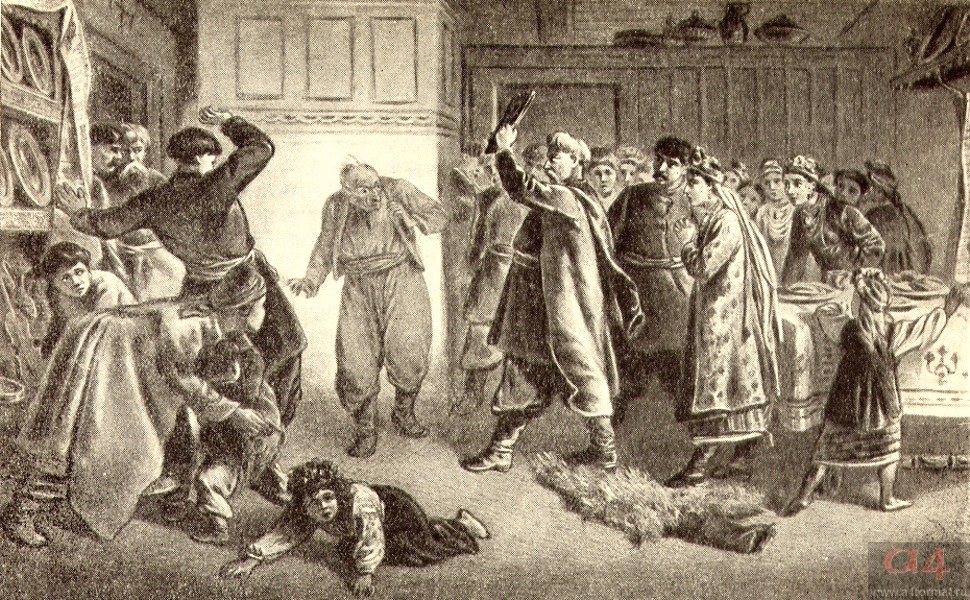 Выпишите из III главы повести описание отца Катерины. Какое средство художественной выразительности помогает вызвать у читателя негативное отношение к персонажу?
Расскажите о Даниле Бурульбаше и его семье. Почему Данила возненавидел своего тестя?
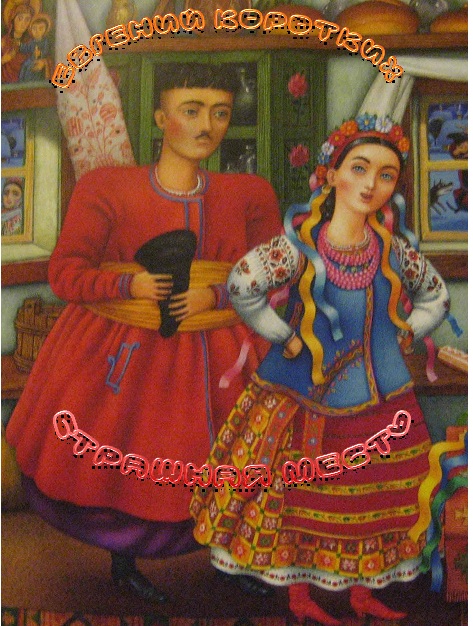 Как Данила узнал, что его тесть – колдун?
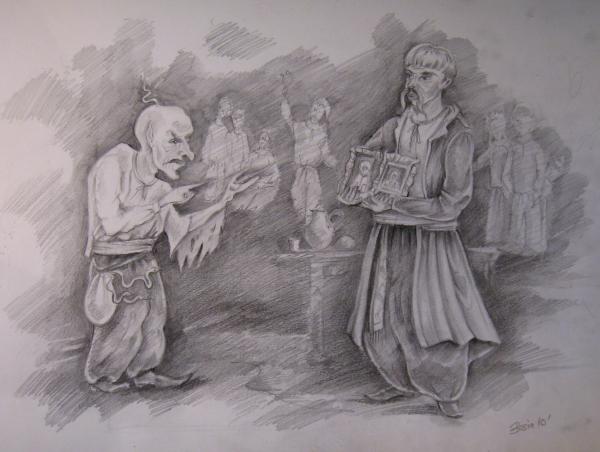 Найдите в тексте характеристику Катерины
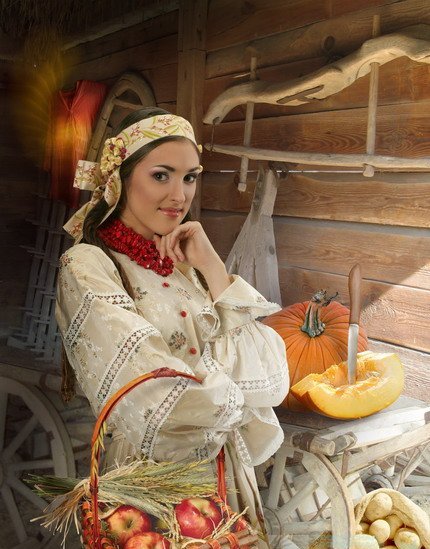 В чём вина Катерины? Какое горе принесла она своей семье, когда выпустила колдуна?
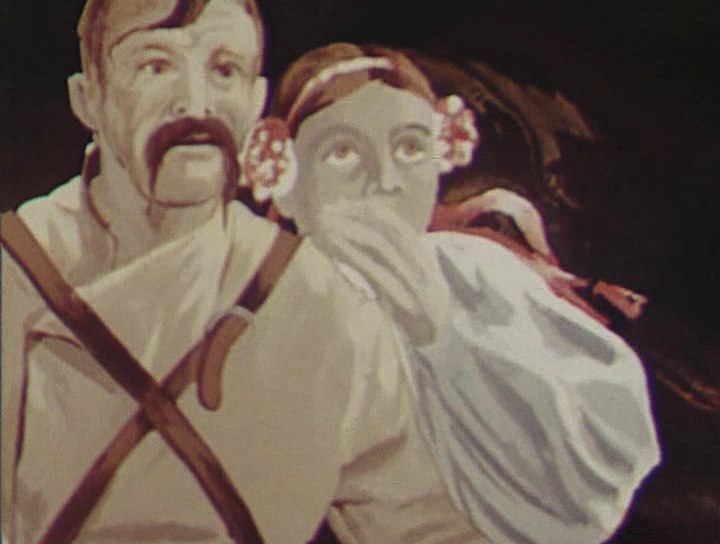 Теория литературы.Старинная обрядовая жалобная песня на похоронах, поминках, свадьбе называется плач. Найдите в тексте и прочитайте плач Катерины.
1. Кто рассказывает легенду о двух братьях?
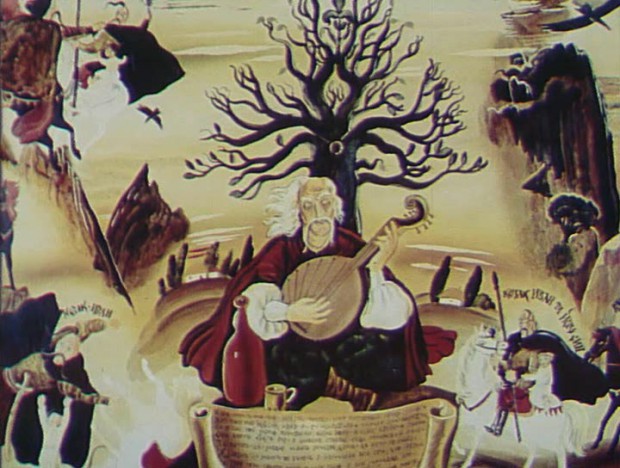 О чём говорится в древней легенде?
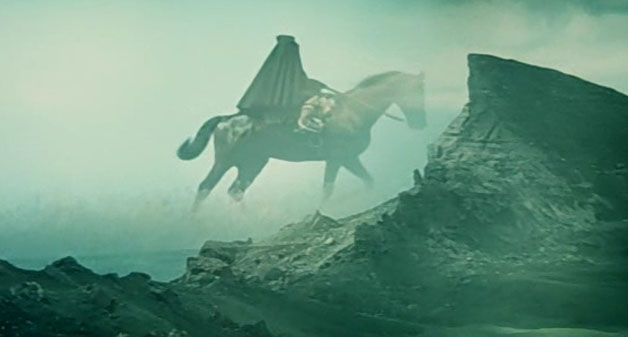 Как вы понимаете слово «МЕСТЬ»?
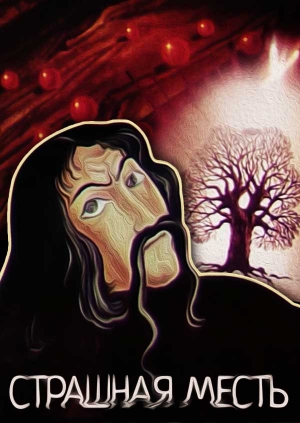 Месть – действие в отплату за причиненное зло, возмездие за что-нибудь.
Определение
В чём смысл названия повести?
Кто страдает от свершения страшной  мести?
Домашнее задание
Найдите описание Днепра: «Чуден Днепр при тихой погоде…»
Выпишите из отрывка эпитеты, олицетворения, метафоры, сравнения, гиперболы, инверсии.
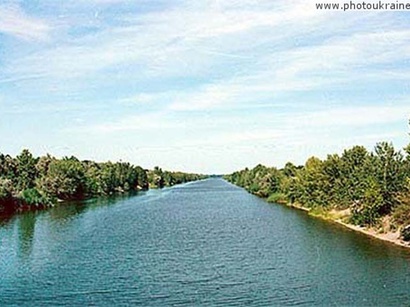